Project on HIV Destigmatization in the Marriage Equality Movement in Taiwan
Sih-Cheng (Sean) Du, 
Chih-Liu (Leo) Peng, Mei-Ying Juan, 
Chi-Wei Cheng, Chia-Wei Chang, Chia-Wei Hsu
Taiwan Tongzhi (LGBTQ+) Hotline Association
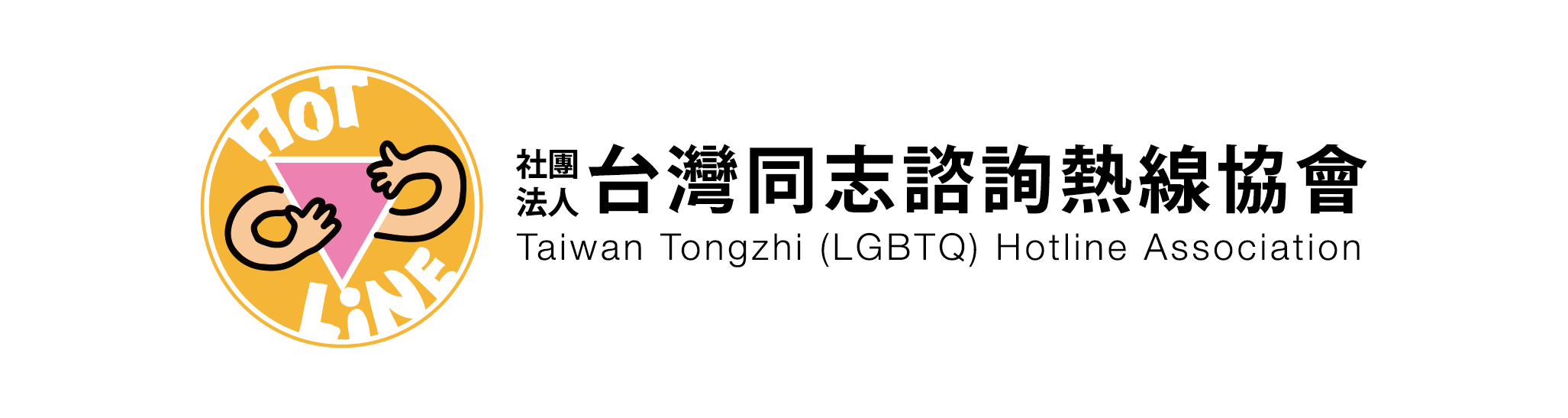 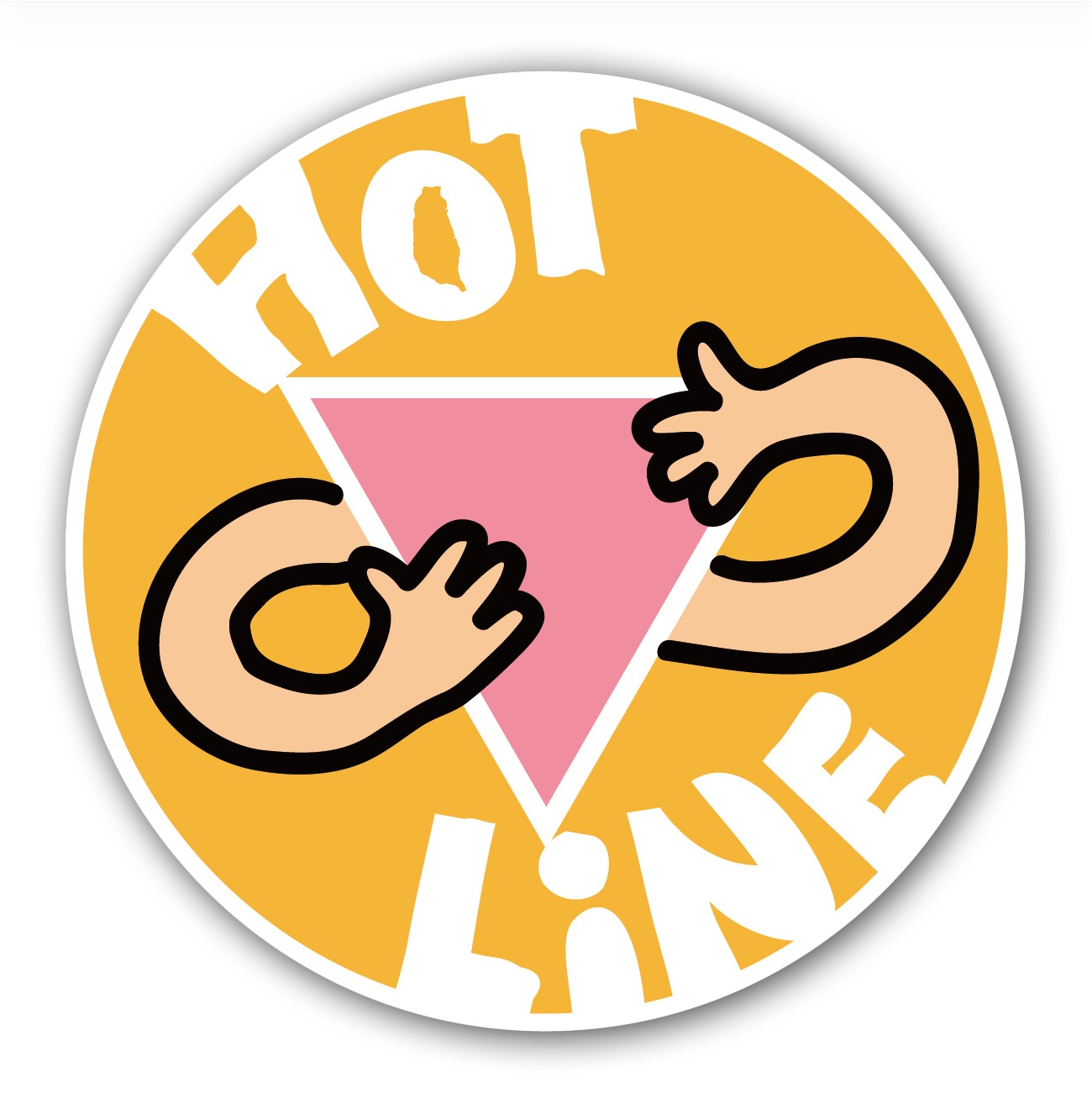 Background
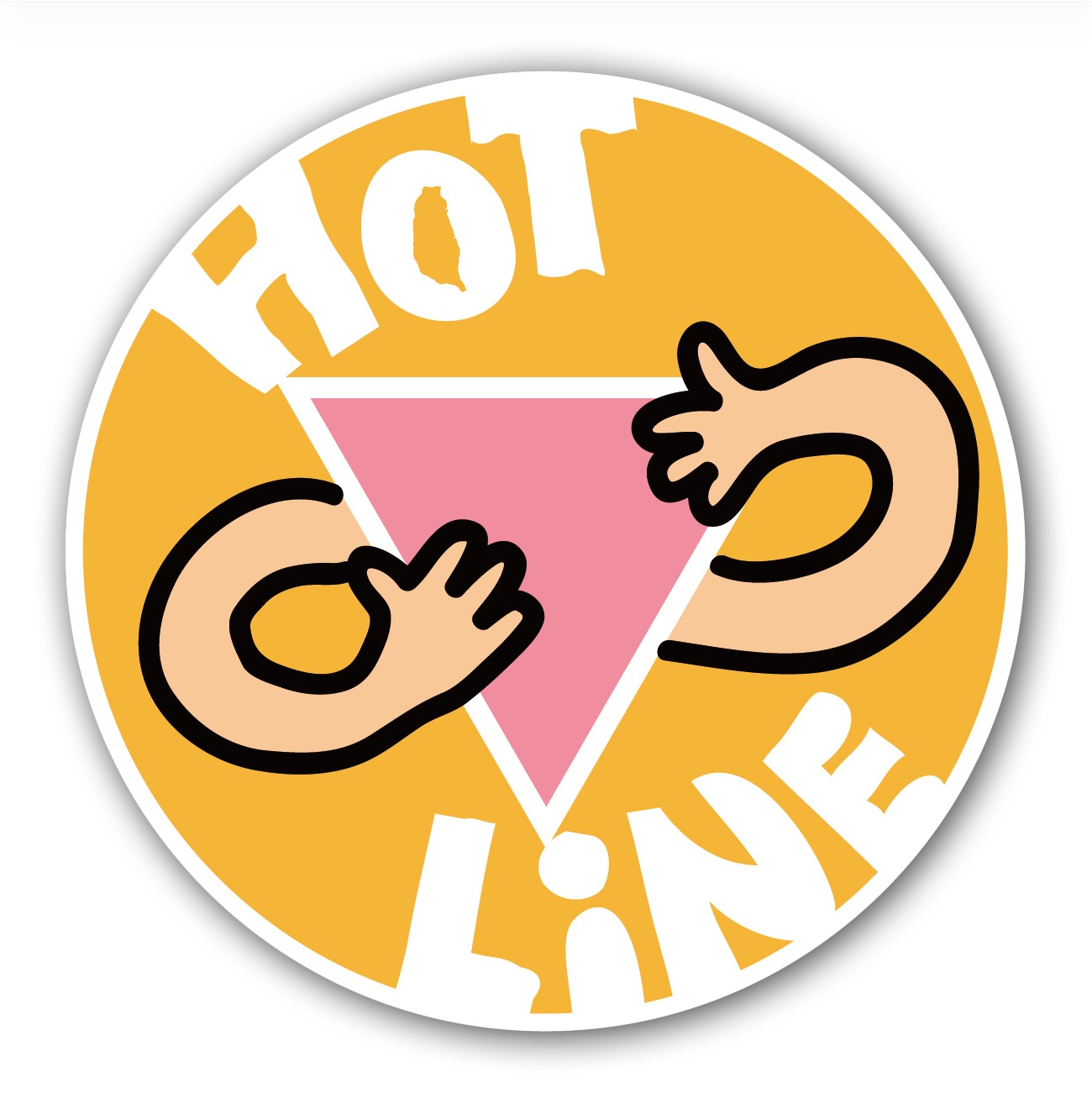 Description and Lesson Learned
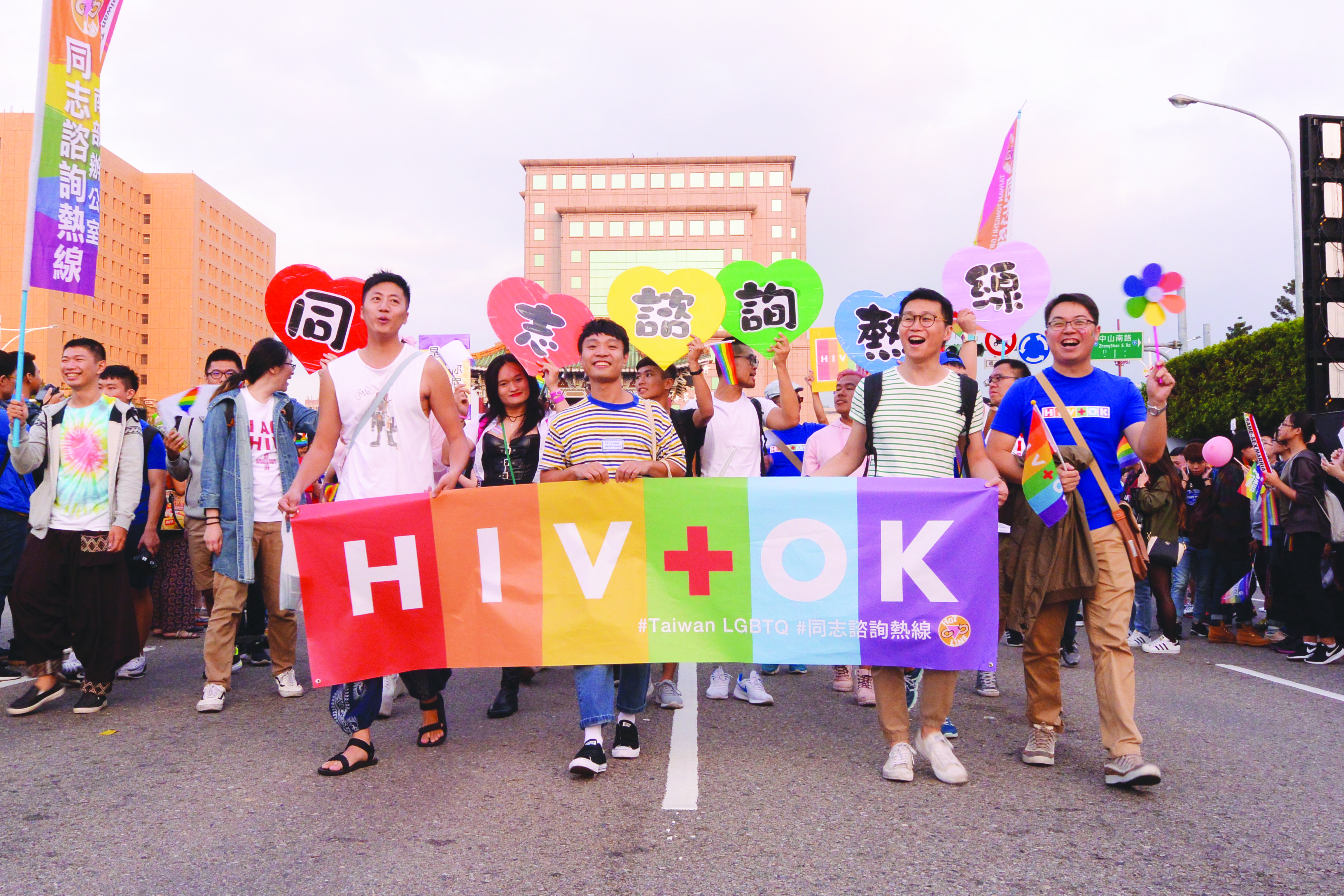 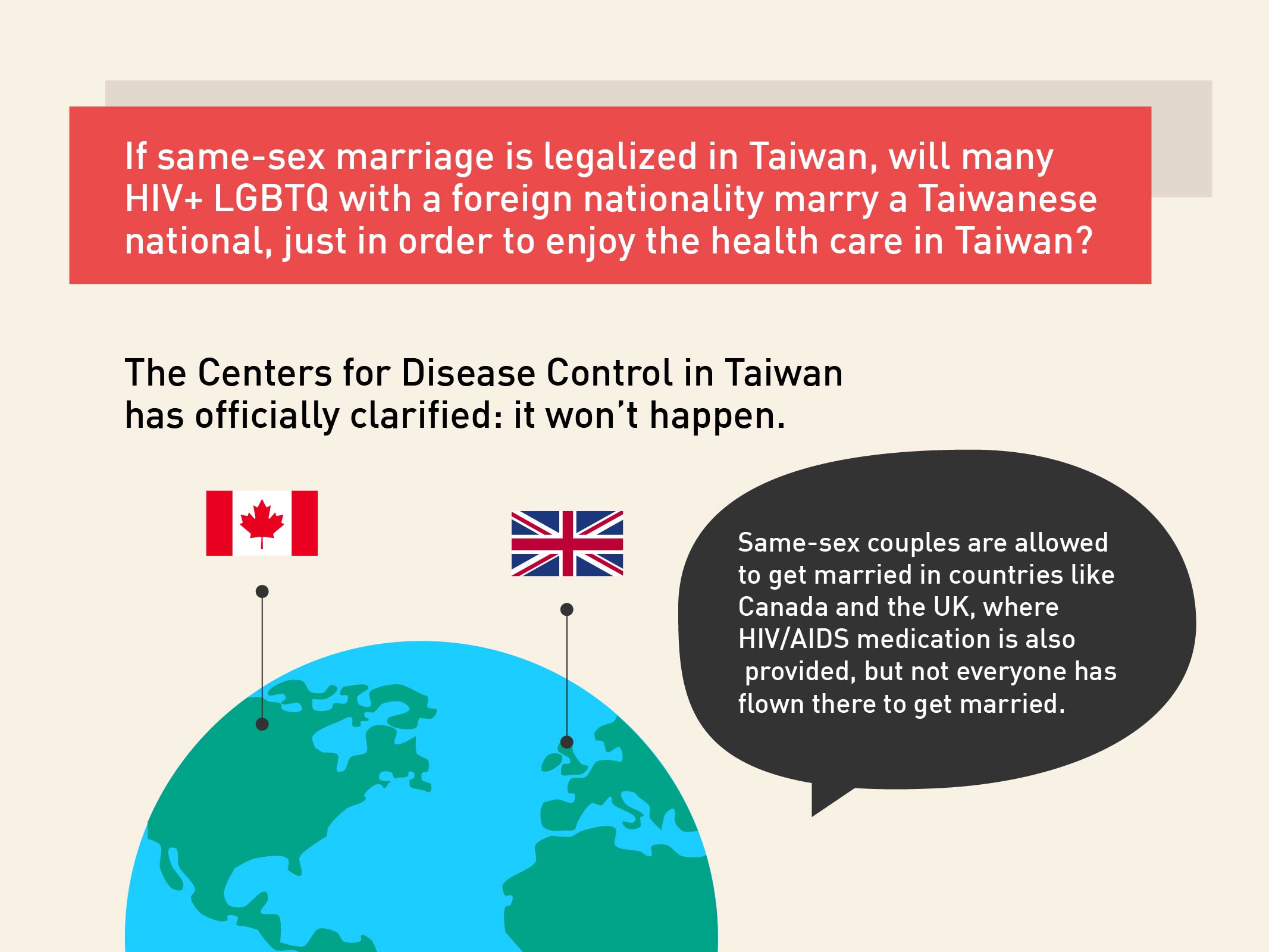 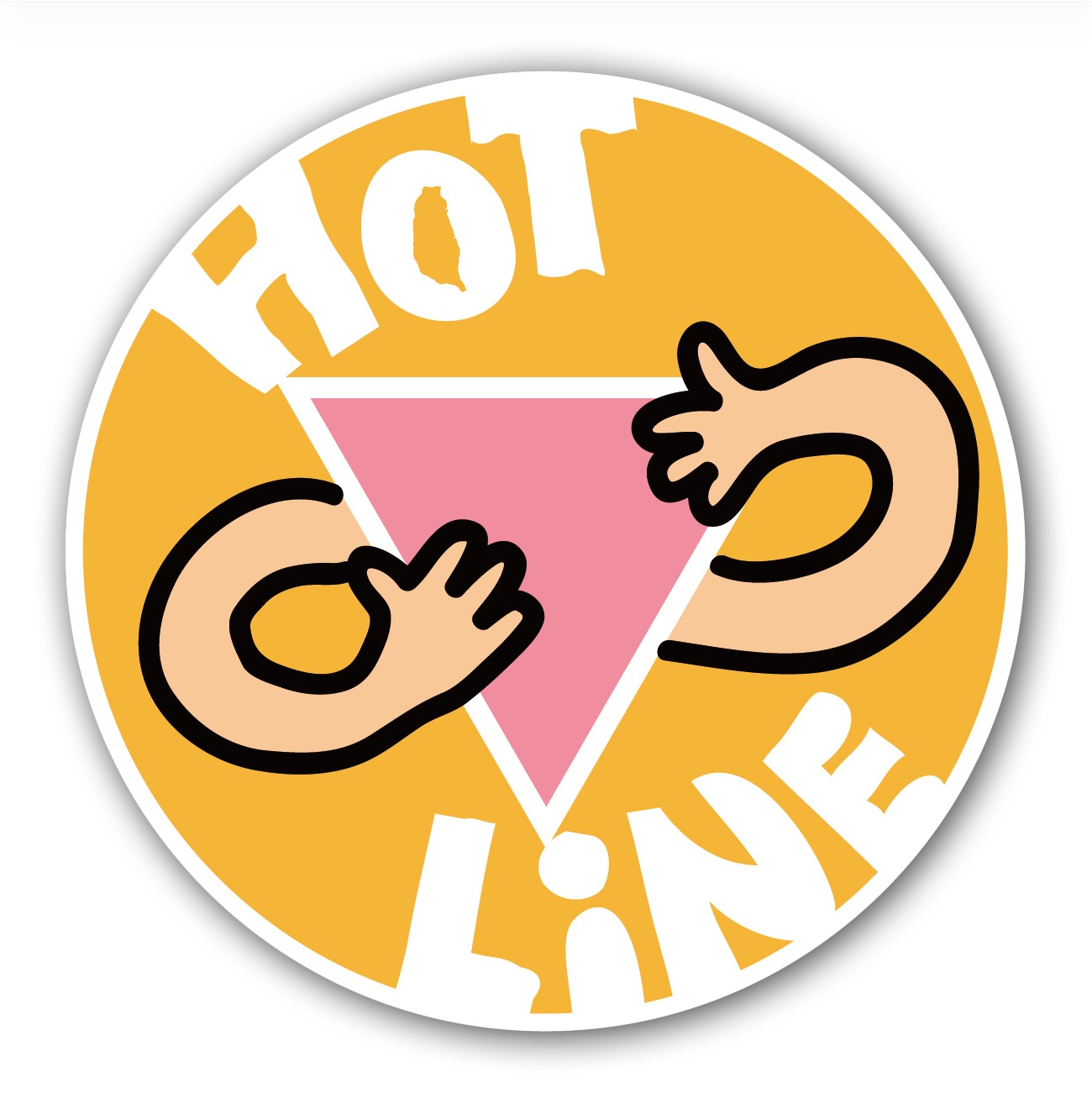 Conclusion / Next steps
Adult education

Solidarity of different movements

Infographics and new technology
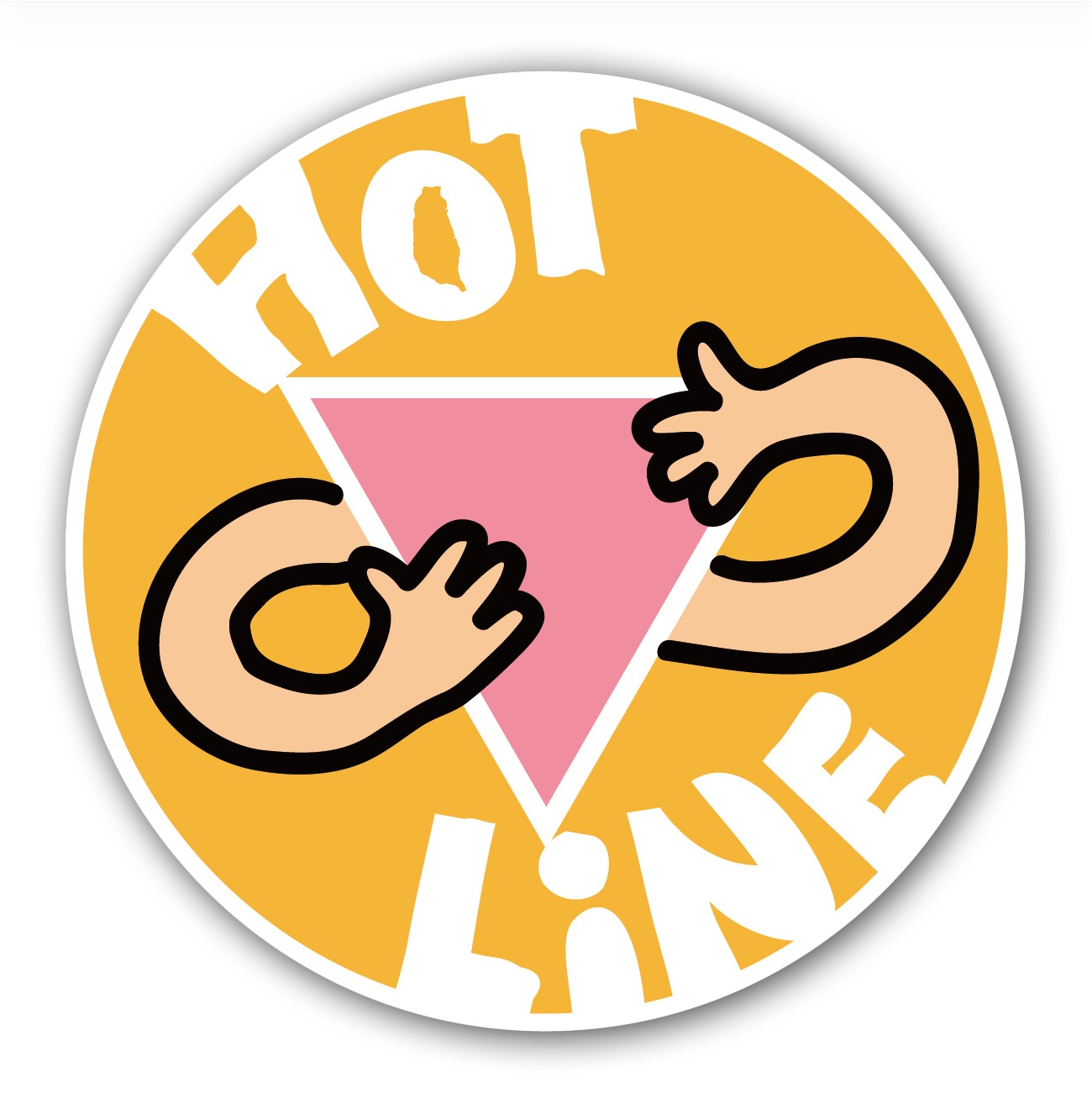 Thank you
This project has no conflict of interest.

Sih-Cheng (Sean) Du
Taiwan Tongzhi (LGBTQ+) Hotline Association
E-mail: xiaodu@hotline.org.tw
Web: https://hotline.org.tw
FB: TaiwanHotline